АРТИКУЛЯЦИОННЫЕ 
 СЧИТАЛКИ
Учитель-логопед 
МБДОУ «Детский сад № 45» г. Петушки
КАЛЫГИНА Ольга Владимировна
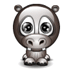 РАЗ – ты ротик открывай,
И как бегемот зевай.
Открывать широко рот, удерживать под счет  до 10. Закрыть рот. Повторить 3-4 раза.
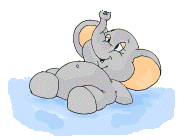 ДВА – слоник – длинный хоботок,
Губки трубочкой, дружок.
Тянуть губы вперед «хоботком».
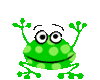 ТРИ – лягушонок улыбаетсятак, что солнце просыпается.
Широко улыбаться, растягивая губы.
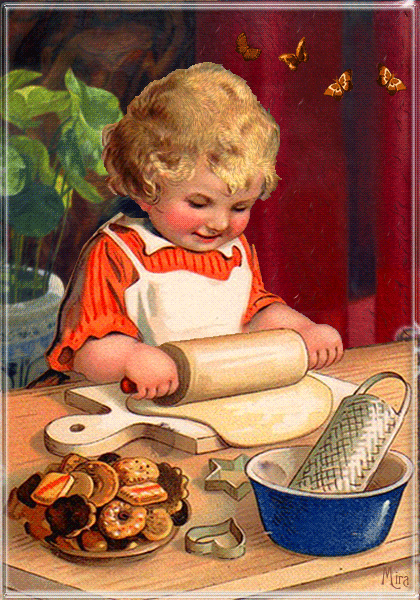 Четыре – тесто месим дружно:
ПЯ-ПЯ-ПЯ – и отдохнем.
Положить широкий язык на нижнюю губу и удерживать в таком положении до 5-10.
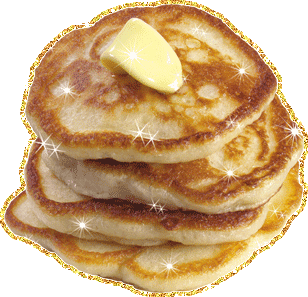 А на пять – мы блин печём.
Положить широкий язык на нижнюю губу и удерживать в таком положении до 5-10.
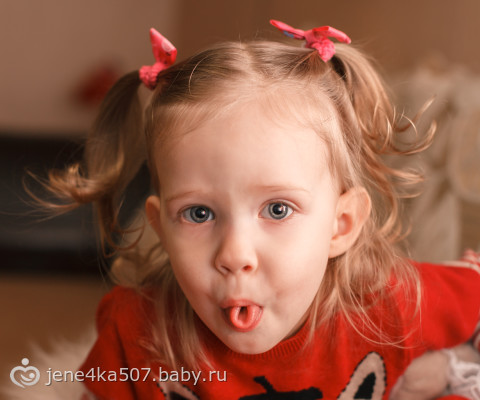 Шесть - ну-ка делай, дружок! 
 Язычок в желобок.
 Щёки ты не надувай, 
 Губками прижимай!
 Плавно воздух выпускается
 Желобок не разрушается.
Рот открыт. Боковые края языка загнуты вверх.
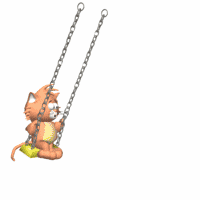 Семь – уселись на качели,
Высоко мы полетели.
Открыть широко рот, 1.Тянуть язык то за верхние зубы, то за нижние.   2. Тянуть язык то к верхней губе, то к нижней.          3.Тянуть язык то то к носу, то к подбородку.
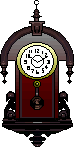 Восемь  – на часики посмотрели.
Открыть рот. Кончиком языка дотрагиваться то до правого угла рта, то до левого.
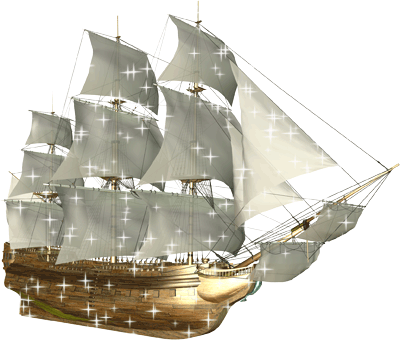 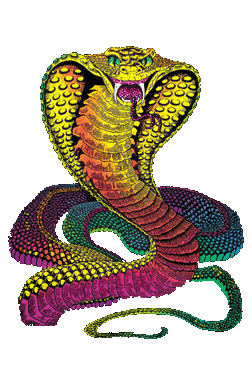 [Ш]
[Л]
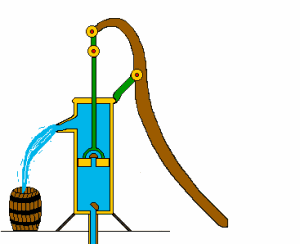 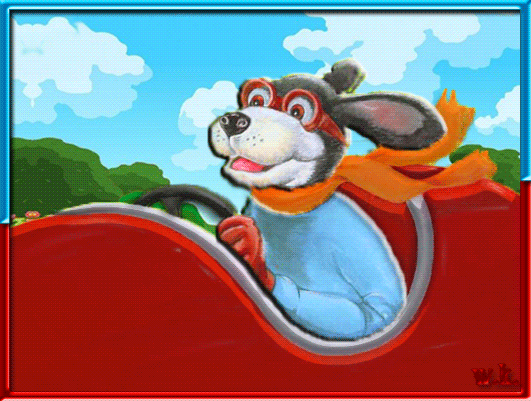 [С]
[Р]
Выберите нужный звук
Звук [С]
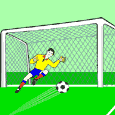 9  –  мяч в ворота загоняем.
1.Вытянуть губы вперед трубочкой и длительно дуть на ватный шарик (лежит на столе перед ребенком), загоняя его между двумя кубиками.2.Улыбнуться, положить широкий передний край языка на нижнюю губу и, как бы произнося длительно звук [Ф], сдуть ватку на противоположный край стола.
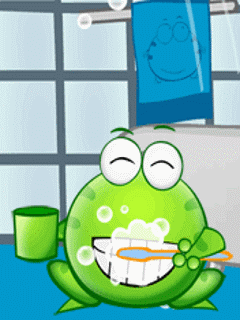 – чистим зубки верхние и нижние,
		  Ведь они у нас не лишние.
Улыбнуться, показать зубы, приоткрыть рот и кончиком языка «почистить» нижние зубы, делая сначала движения языком из стороны в сторону, а потом снизу вверх.
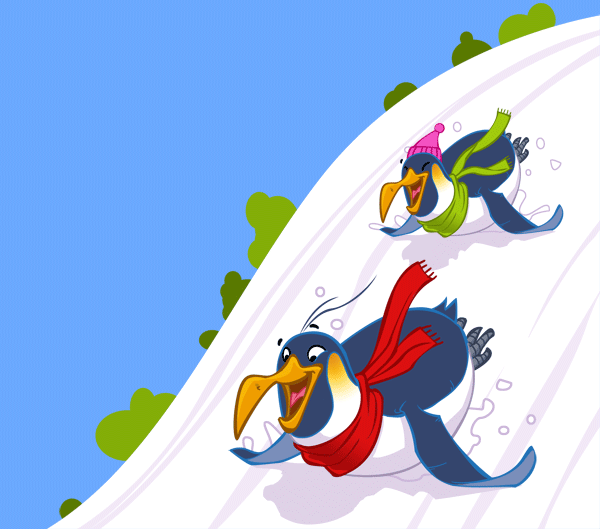 11 – кончик языка в зубки упирается,
 Спинку выгибаем, горка получается.
Улыбнуться, открыть рот, положить широкий кончик  языка на нижнюю губу, потом  опустить кончик языка к основанию нижних резцов,  выгнуть язык. Язык не должен  высовываться изо рта, когда  он выгнут. Следить, чтобы язык не просто лежал ровно во рту, а  был поднят в средней его части. Следить, чтобы язык был широким.
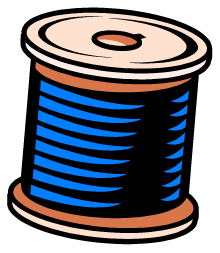 12 – катушка катается.
Улыбнуться, открыть рот, язык широкий. Опустить кончик языка к основанию нижних резцов, выгнуть язык вверх, двигать средней частью языка вперед-назад (катушка катается).  Следить, чтобы кончик языка был прижат к основанию нижних зубов, когда двигается средняя часть языка вперед-назад, чтобы не отрывался от зубов.
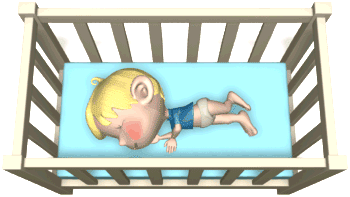 12  – ну, и спать захотел народ.
Рот закрыть. Язык спокойно лежит во рту.
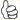 Вернуться к выбору звука
Звук [Ш]
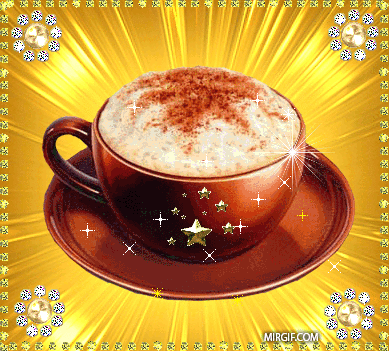 Девять    –	чашка – просто чудо.
Рот открыт. Губы в улыбке. Язык высунут. Боковые края и кончик языка подняты, средняя часть спинки языка опущена, прогибается к низу. В таком положении язык удержать от 1 до 5-10.
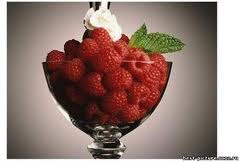 10 – чай с вареньем – это вкусно!
      Откроем рот опять.
      Нужно губку облизать.
Рот открыть и улыбнуться. Широким  языком облизывать верхнюю губу, стараясь «обнять» языком всю губу, затем втягивать язык вглубь рта. Рот не закрывать.
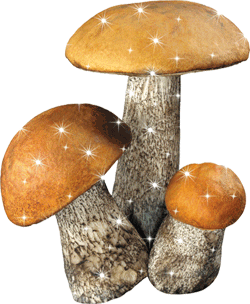 11 – мы увидели грибок.
Рот широко открыть и улыбнуться. Присосать язык к нёбу и не отрывать его. Тянуть нижнюю челюсть вниз, растягивая подъязычную связку.
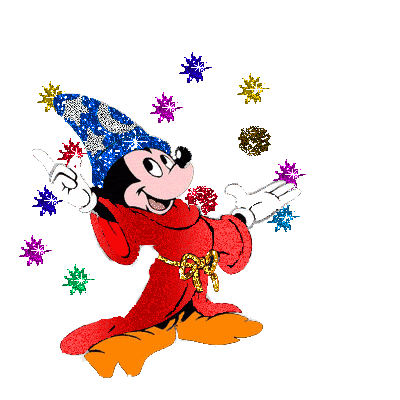 12 – фокус мы сейчас покажем.
Улыбнуться, приоткрыть рот, положить широкий передний край языка на верхнюю губу так, чтобы боковые края его были прижаты, а посередине языка был желобок, и сдуть ватку, положенную на кончик носа. Воздух при этом должен идти посередине языка, тогда ватка полетит вверх. Звук должен быть похожим на [Ф], но не на [Х].
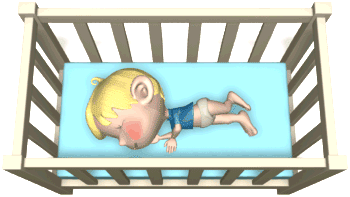 12  – да и спать спокойно ляжем.
Рот закрыть. Язык спокойно лежит во рту.
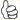 Вернуться к выбору звука
Звук [Л]
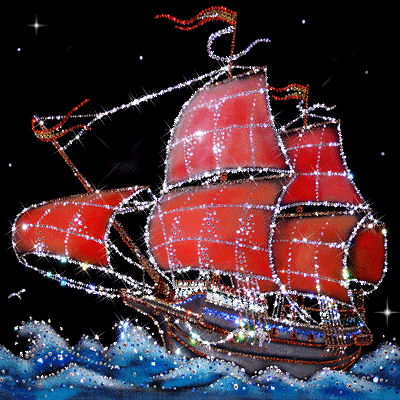 9 – язык как парус стал.
Открыть широко рот, кончик языка прижать 
за верхними резцами и удерживать в таком положении до 5-10.
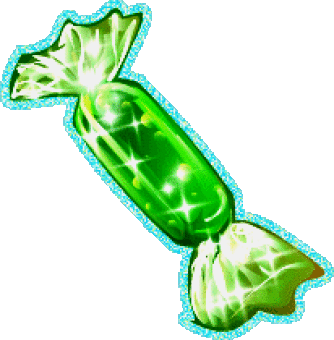 10  – кто-то дал конфетку нам.
Открыть широко рот, кончик языка присасывать за верхними резцами.
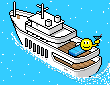 11    –	Отплывает пароход – Ы-Ы-Ы-Ы,
    	Набирает он свой ход – Ы-Ы-Ы-Ы,
    	Он в гудок гудит, гудит – Ы-Ы-Ы-Ы,
   	 «Путь счастливый!» – говорит – Ы-Ы-Ы-Ы.
Прикусить кончик языка и длительно произносить звук [Ы]  (как гудит пароход)..
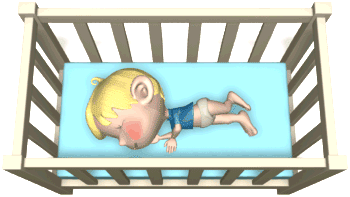 12  – ну и спать захотел народ.
Рот закрыть. Язык спокойно лежит во рту.
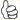 Вернуться к выбору звука
Звук [Р]
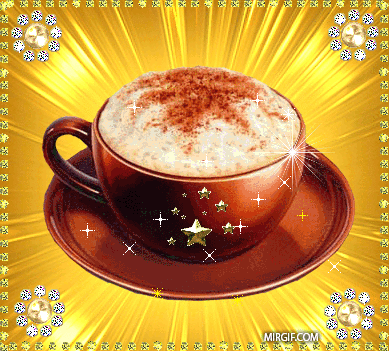 Девять    –	чашка – просто чудо.
Рот открыт. Губы в улыбке. Язык высунут. Боковые края и кончик языка подняты, средняя часть спинки языка опущена, прогибается к низу. В таком положении язык удержать от 1 до 5-10.
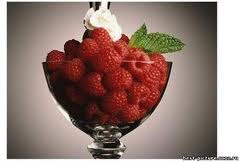 10 – чай с вареньем – это вкусно!
      Откроем рот опять.
      Нужно губку облизать.
Рот открыть и улыбнуться. Широким  языком облизывать верхнюю губу, стараясь «обнять» языком всю губу, затем втягивать язык вглубь рта. Рот не закрывать.
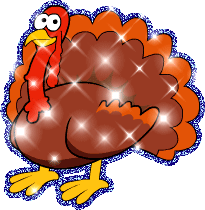 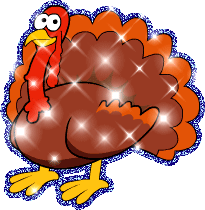 11 – болтают индюки.
Рот широко открыть. «Болтать» языком, проводя им вперед-назад по верхней губе: «бл-бл-бл-бл…»
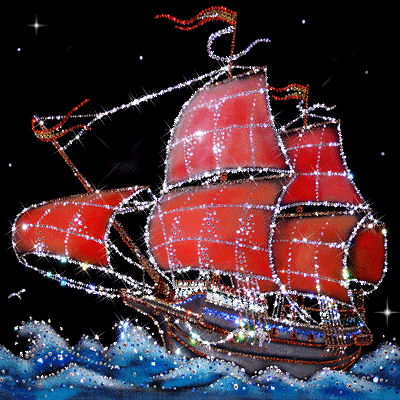 [Р].
12    –	вот так парус, посмотри.
Открыть широко рот, кончик языка прижать за верхними резцами и удерживать в таком положении до 5-10.
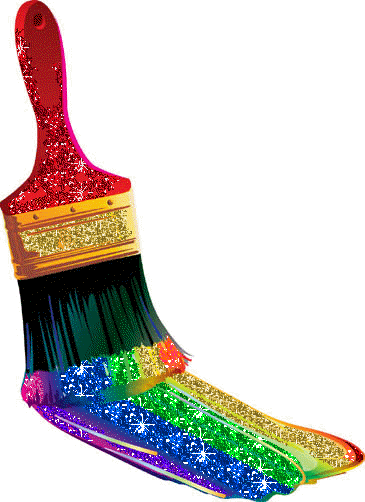 – покрасим наше нёбо,
нёбо красивым стало чтобы.
Рот открыт. Широким кончиком языка, как кисточкой, ведём от верхних зубов до мягкого нёба..
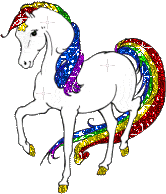 14 – лошадка скок да скок.
Рот держать широко открытым. Улыбнуться, медленно щелкать языком, присасывая его к нёбу и отрывая от него. Тянуть подъязычную связку.
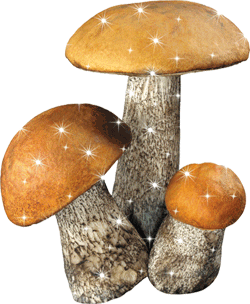 15 – мы увидели грибок.
Рот широко открыть и улыбнуться. Присосать язык к нёбу и не отрывать его. Тянуть нижнюю челюсть вниз, растягивая подъязычную связку.
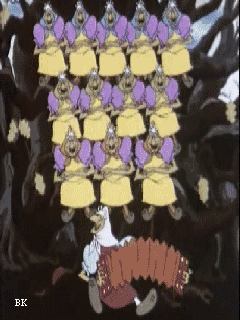 16 – спела нам гармошка.
Рот широко открыть и улыбнуться. Присосать язык к нёбу, как в упражнении «грибок» и не отрывать его. Опускать и поднимать нижнюю челюсть, растягивая подъязычную связку.
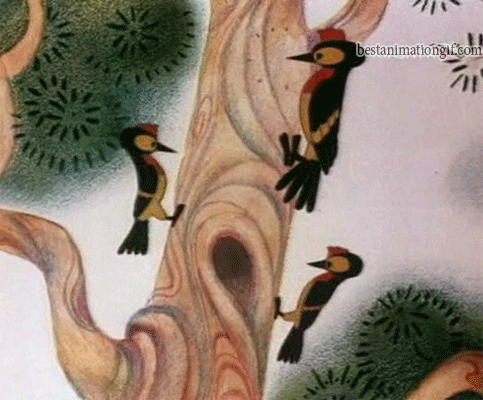 17 – к нам дятел прилетел,
Вот он песню нам запел.
Держать рот широко открытым. Стучать языком по небу (за верхним резцам), произнося «Д-Д-Д-Д-Д».
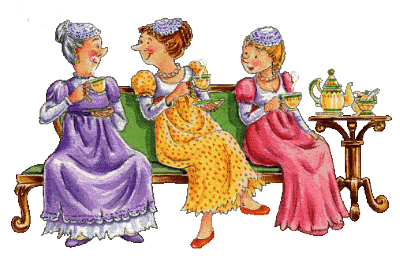 18 – можно поболтать,
Поболтать и не устать.
Рот широко открыть. «Болтать» языком, проводя им вперёд-назад по верхней губе: «бл-бл-бл-бл…»
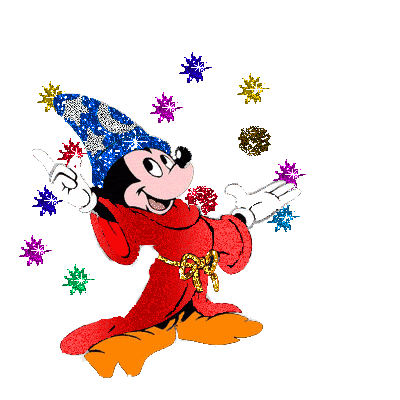 19 – и на фокус посмотри.
Улыбнуться, приоткрыть рот, положить широкий передний край языка на верхнюю губу так, чтобы боковые края его были прижаты, а посередине языка был желобок, и сдуть ватку, положенную на кончик носа. Воздух при этом должен идти посередине языка, тогда ватка полетит вверх. Звук должен быть похожим на [Ф], но не на [Х].
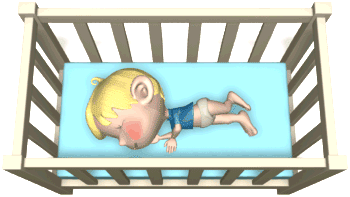 20  – а теперь ты отдохни.
Рот закрыть. Язык спокойно лежит во рту.
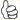 Вернуться к выбору звука
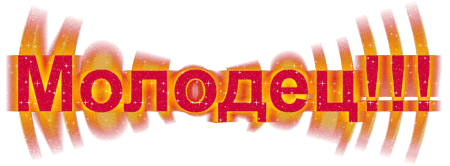